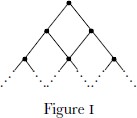 Philos Q, Volume 61, Issue 243, April 2011, Pages 225–246, https://doi.org/10.1111/j.1467-9213.2010.683.x
The content of this slide may be subject to copyright: please see the slide notes for details.
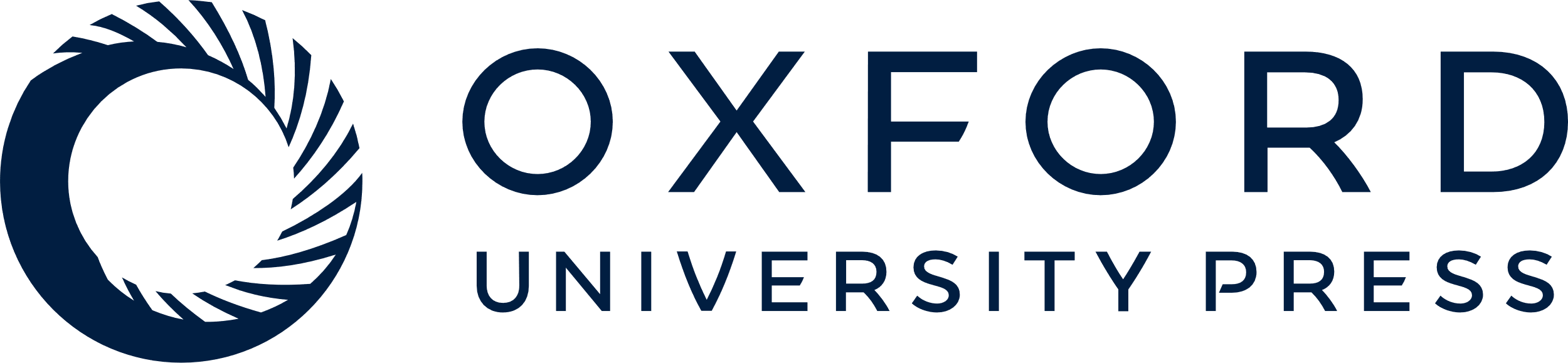 [Speaker Notes: Unless provided in the caption above, the following copyright applies to the content of this slide: © The Editors of The Philosophical Quarterly]